Meijän MielenTaidot
JAKSAMINEN JA UUPUMUS
Mitä tarkoittaa ”uupumus”?
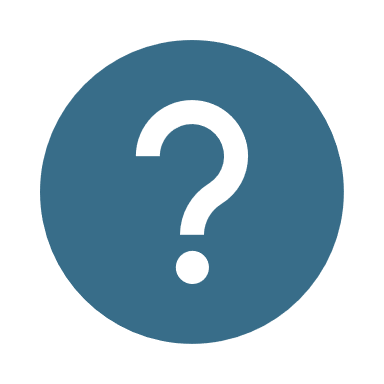 Pohdi hetki itseksesi 


Halutessasi voit vaihtaa ajatuksia paikallaolijoiden kanssa ja/tai kirjoittaa ajatuksiasi chattiin
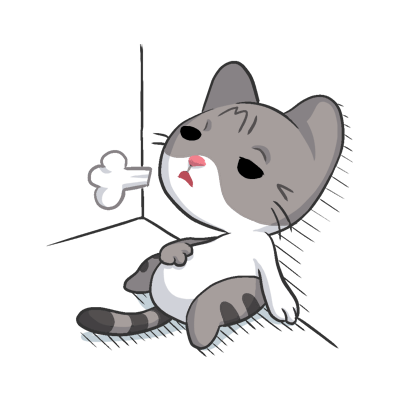 Mitä ”uupumus” tarkoittaa?
”Uupumus on kehon ja mielen kovaääninen hätähuuto, jota edeltää yleensä pitkäaikainen ponnistelu omiin selviytymisvoimavaroihin nähden kohtuuttomassa paineessa. Kuormitus voi liittyä myös jatkuvassa, ratkaisemattom​alta vaikuttavassa ristiriidassa elämiseen. Keho tottuu asteittain yhä suurempaan kuormitukseen, josta se ei kuitenkaan pysty palautumaan riittävästi. Ajan mittaan tämä johtaa elimistön säätelyjärjestelmien vikatiloihin, muutoksiin keskushermoston toiminnassa ja siihen, että kehon on yhä vaikeampi päästä korjaamaan itseään.” (www.mielenterveystalo.fi)
Uupuminen voi oireilla monin tavoin (esimerkit poimittu KEDS-oirekyselystä)
Ajattelutoiminnoissa: keskittymiskyky, muisti  
Tunne-elämässä: ärtyneisyys / kiukkuisuus / vihaisuus;   vaatimusten kohtaaminen  
Fyysisessä jaksamisessa: ruumiillinen väsyminen   
Sosiaalisessa vuorovaikutuksessa: rasittuminen   
Sitkeydessä / kestävyydessä / energisyyden määrässä: tavalliseen arkeen kuuluvista asioista selviytyminen 
Rasituksesta palautumisessa henkisesti ja fyysisesti 
Unen laadussa 
Aistiherkkyyksinä
Pohdi seuraavia kysymyksiä hetken aikaa itseksesi. Halutessasi voit kirjata ajatuksia paperille.
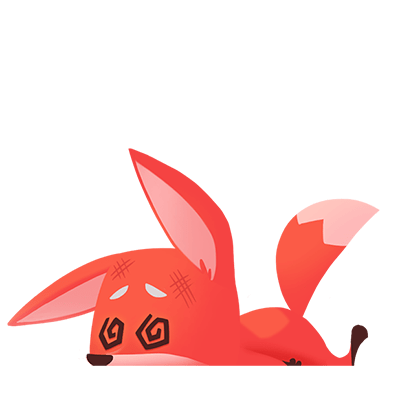 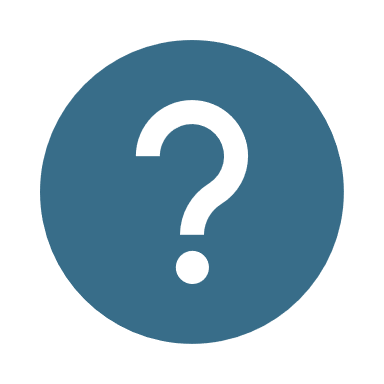 1. Millaista jaksamiseni on? 


2. Millaiset asiat / tapahtumiset väsyttävät minua?    


3. Millaiset asiat / tapahtumiset uuvuttavat minua?
Ihminen on psyykkis-fyysis-sosiaalinen kokonaisuus
Myös henkisyys / hengellisyys on monelle ihmiselle tärkeää 






Palautumisen keinoja voi löytyä kaikilta osa-alueilta
PSYYKKINEN 
FYYSINEN 
SOSIAALINEN 
HENKINEN
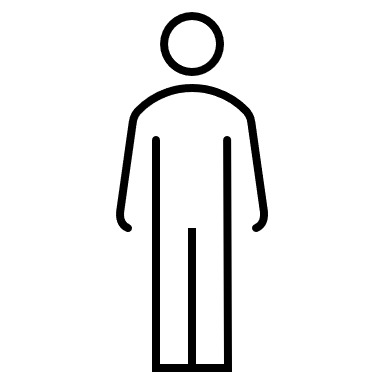 Pohdi seuraavaa kysymystä hetken aikaa itseksesi. Halutessasi voit kirjata ajatuksia paperille.
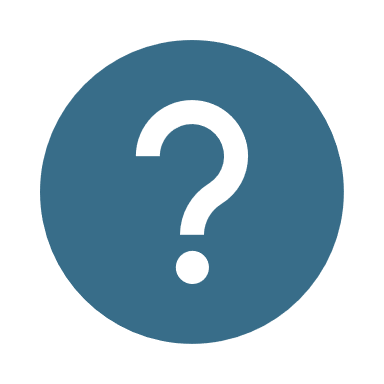 Millaiset asiat palauttavat minua rasituksesta ja siten tukevat  jaksamistani? 

1. Psyykkiset tekijät: 

2. Fyysiset tekijät:						

3. Sosiaaliset tekijät:
 
4. Henkiset tekijät:
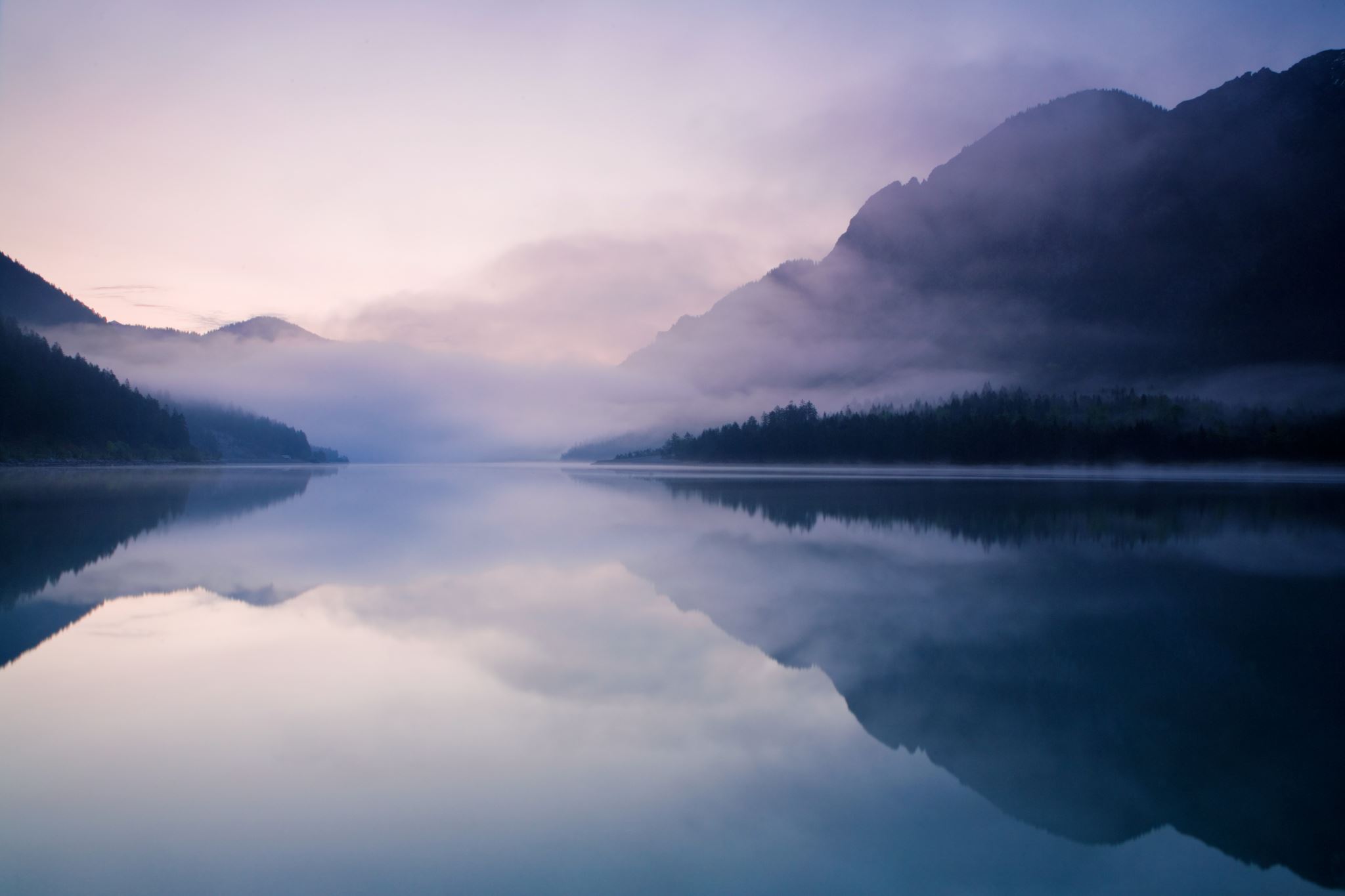 Esimerkkejä palauttavista asioista 1/5
1. Psyykkiset tekijät: Auttavat ajatukset, tunteiden säätely 

2. Fyysiset tekijät: Riittävä ravinto ja lepo  

3. Sosiaaliset tekijät: Ihmisten seura 

4. Henkiset tekijät: Itselle tärkeä katsomus, luontoyhteys
Esimerkkejä palauttavista asioista 2/5:  Auttavat ajatukset
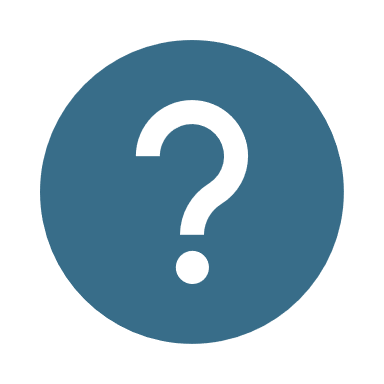 Millaiset ajatukset auttavat minua jaksamaan? 

Pohdi ja halutessasi voit kirjata ajatuksia ylös 

Voit kirjoittaa itseäsi auttavia / jaksamistasi tukevia ajatuksia esim. pienille pahvikorteille, joita on helppo pitää mukana ja aina tarvittaessa voit muistuttaa itseäsi lukemalla kortteja 
Voit myös pitää kortteja näkyvällä paikalla kotona
Esimerkkejä auttavista ajatuksista
Minä selviän
Asiat järjestyvät
Minä riitän sellaisena kuin olen
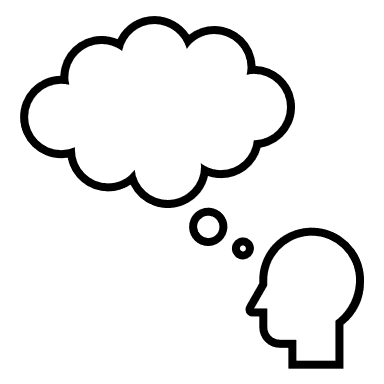 Tunteet tulevat ja menevät, niitä ei tarvitse pelätä
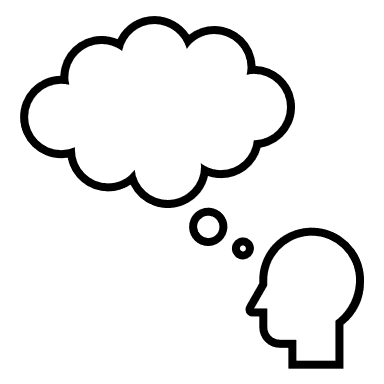 Esimerkkejä palauttavista asioista 3/5
Itseä kiinnostaviin asioihin 
perehtyminen
Ihmisten seura
Sarjat
Elokuvat 
Dokumentit
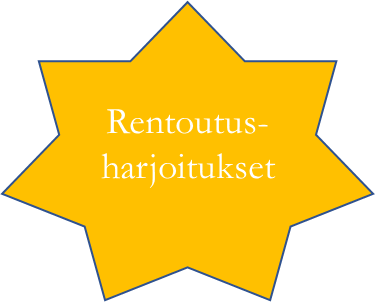 Pohdiskelu
Musiikki
Käsityöt, 
Käsillä tekeminen
Esimerkkejä palauttavista asioista 4/5
Luonto
Lemmikkien seura
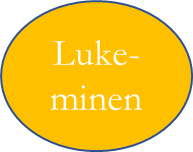 Harrastukset
Haaveilu
Tietoinen läsnäolo
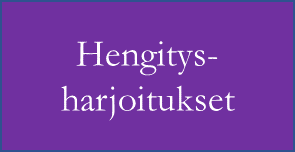 Itsekseen oleminen
Esimerkkejä palauttavista asioista 5/5: Tietoinen läsnäolo (https://oivamieli.fi/)
Tietoinen läsnäolo = Mindfulness 

”Tietoinen läsnäolo tarkoittaa, että olet keskittynyt, tarkkaavainen ja täysin tietoinen siitä, mitä juuri nyt tapahtuu sekä sisälläsi – kehossasi, tuntevassa sydämessäsi ja ajattelevassa mielessäsi – että ulkopuolellasi, ympäristössäsi. Tietoinen läsnäolo on tietoisuutta hetkestä toiseen ilman tuomitsemista tai arvostelua.
Voit harjoitella tietoisuustaitoja keskittymällä siihen, mitä kulloinkin teet, näet ja koet.”
https://oivamieli.fi/tarkkailija.php 					

Tietoisen läsnäolon harjoitus hengitykseen keskittymällä: 
https://oivamieli.fi/hengityksen_seuranta.php
Yleisesti huomioitavaa uupumisen ennaltaehkäisyssä & uupumisesta toipuessa
Säännöllinen arkirytmi 

Huomio rasitustekijöiden ja palauttavien tekijöiden tasapainoisuuteen 

Eri ihmisiä voivat auttaa erilaiset keinot 				

Erilaisissa rasitus-/elämäntilanteissa voivat auttaa erilaiset keinot 

Voi olla avuksi, jos monipuolisesti pystyy hyödyntämään erilaisia keinoja eri osa-alueilta

Löytää itselle sopivat ja mieluisat tavat rentoutua ja palautua
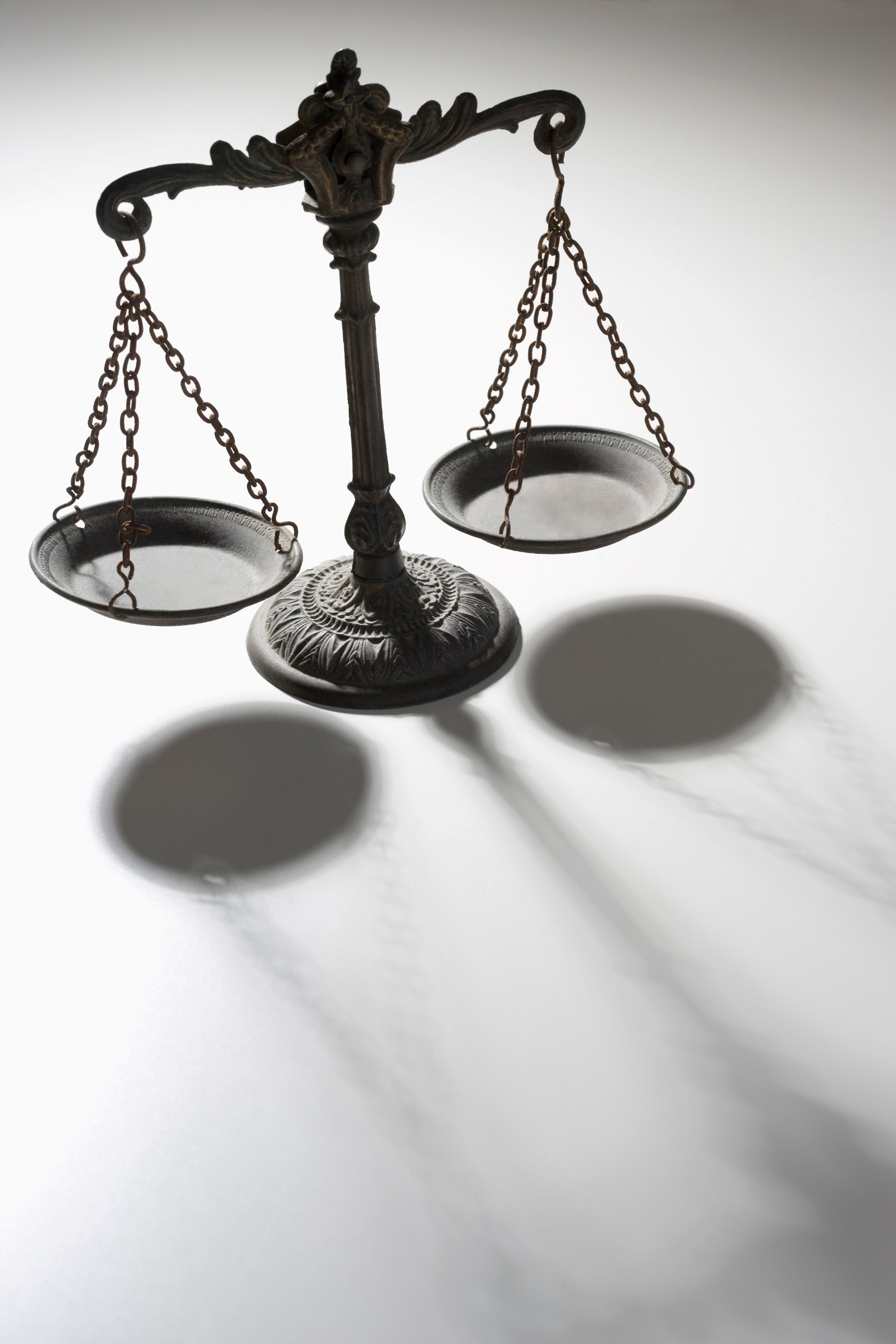 On tärkeää pyrkiä pysäyttämään uupumisoireilu
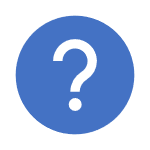 Mitkä ovat minun kohdallani varomerkkejä uupumisesta? 
Jos huomaat tällaisia merkkejä, voi olla hyvä pysähtyä kuuntelemaan, mitä oma kehosi ja mielesi kertovat sinulle  
Mieli ja keho kertovat varomerkkien muodossa, että jotakin asiaa tai jotakin omassa toiminnassa voi olla hyvä muuttaa tai yrittää toimia eri tavalla, jotta väsymys ei kehity uupumukseksi tai uupuminen pääse pahenemaan 
Kannattaa erotella asiat, joihin itse voi vaikuttaa ja joihin ei voi vaikuttaa 
Jos uupumustila on jo syntynyt, etenemisen voi pyrkiä pysäyttämään omahoidolla ja/tai hakemalla ammattiapua
Lähteet:
https://www.mielenterveystalo.fi/aikuiset/itsearviointi/Pages/KEDS.aspx

https://www.mielenterveystalo.fi/fi/omahoito/uupumuksen-omahoito-ohjelma
https://oivamieli.fi/tietoinen_mieli_intro.php 

https://www.who.int/news/item/28-05-2019-burn-out-an-occupational-phenomenon-international-classification-of-diseases
Lisää aiheeseen liittyvää:
https://areena.yle.fi/1-50844311 

https://duunitori.fi/tyoelama/uupumus-uupuneiden-tarinat 

 https://www.mielenterveystalo.fi/aikuiset/itsehoito-ja-oppaat/oppaat/tietoa_luonnon_hyvinvointivaikutuksista/Pages/default.aspx 

https://oivamieli.fi/ 

https://www.psyli.fi/luonnossa-liikkumisesta-helpotusta-stressiin/

https://uupuneet.fi/